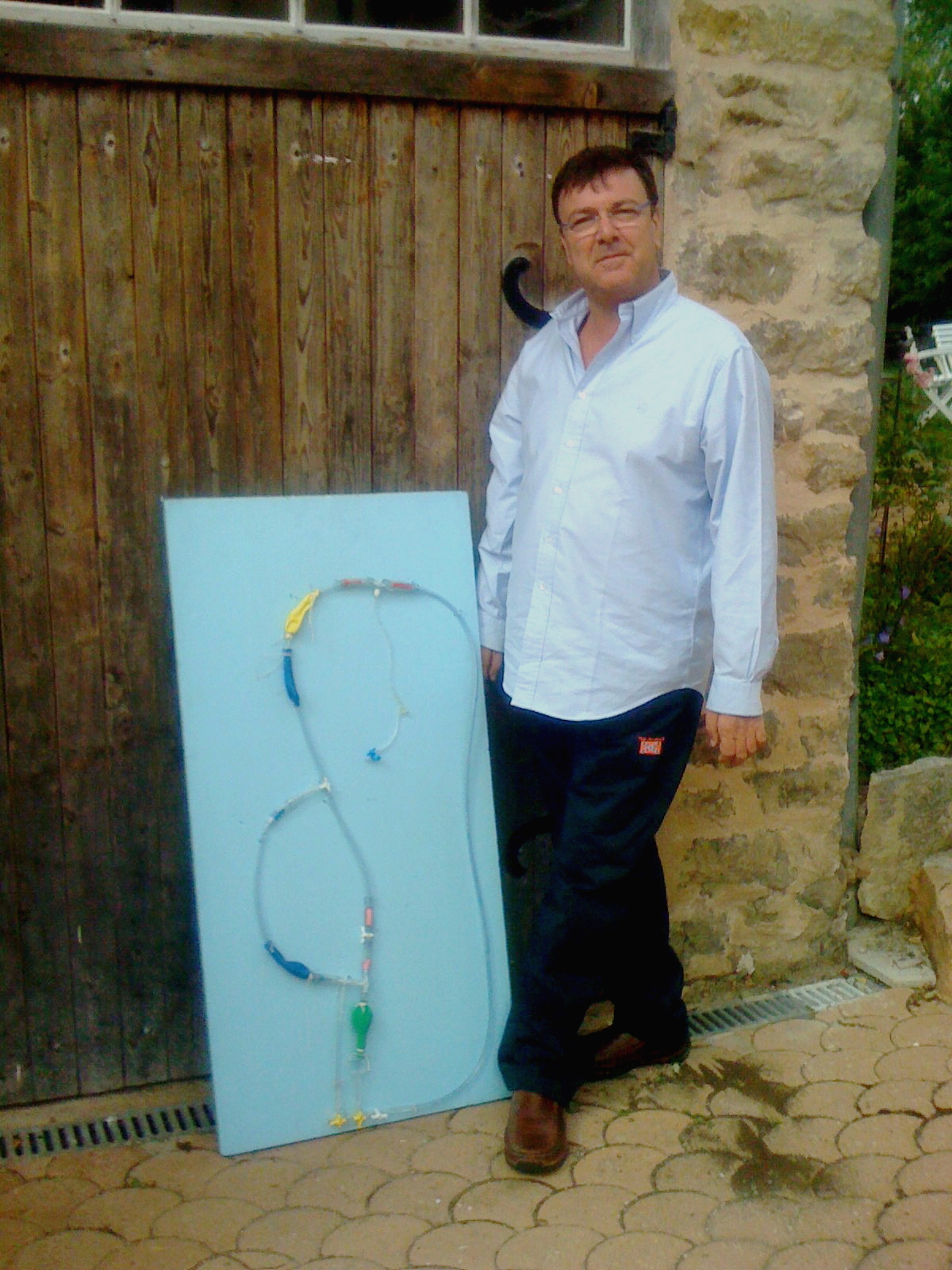 August 2008. Claude Franceschi country house:  Paolo Zamboni posing for a photo with Claude home made model of venous system hemodynamics pathophysiology
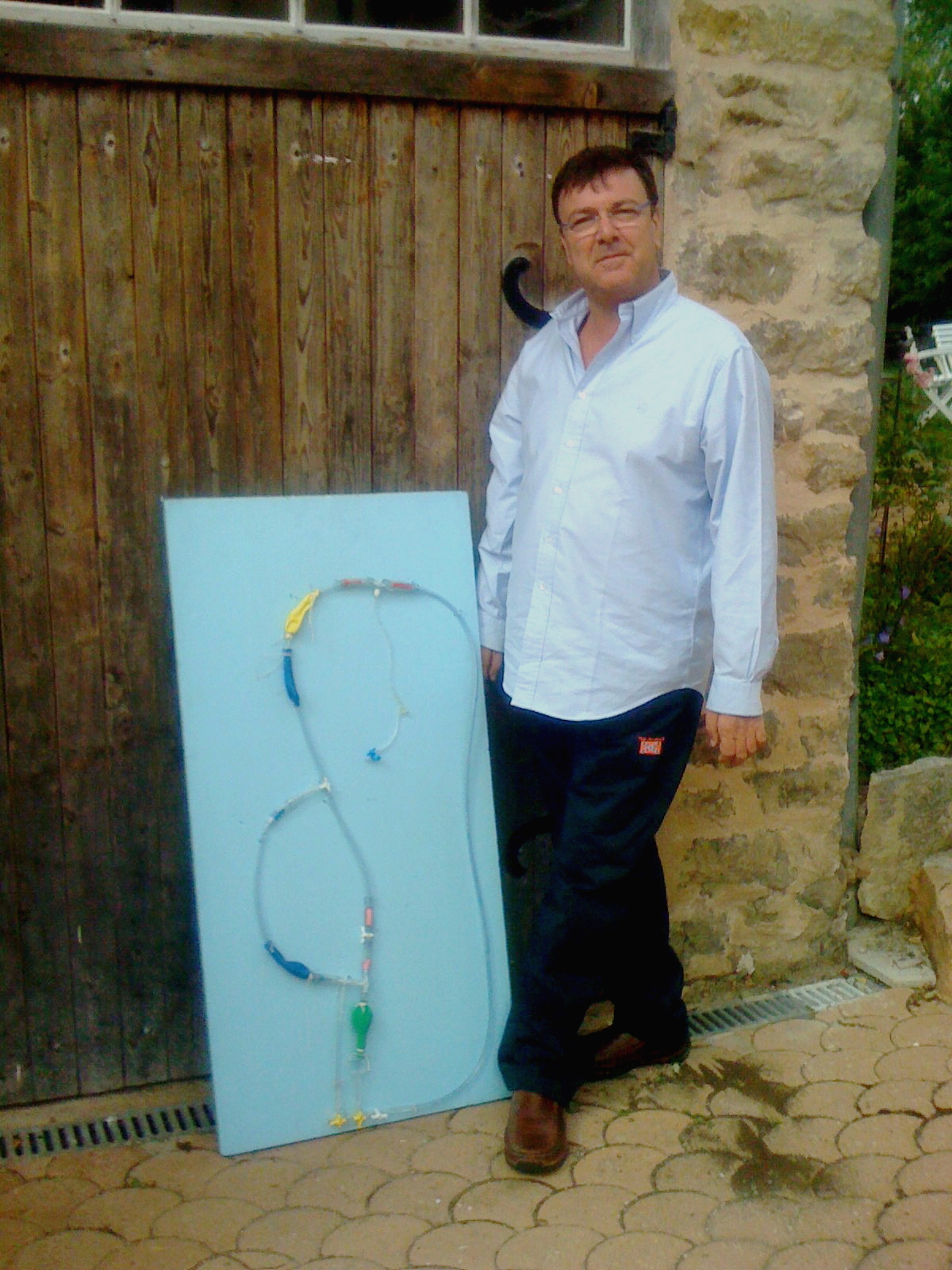 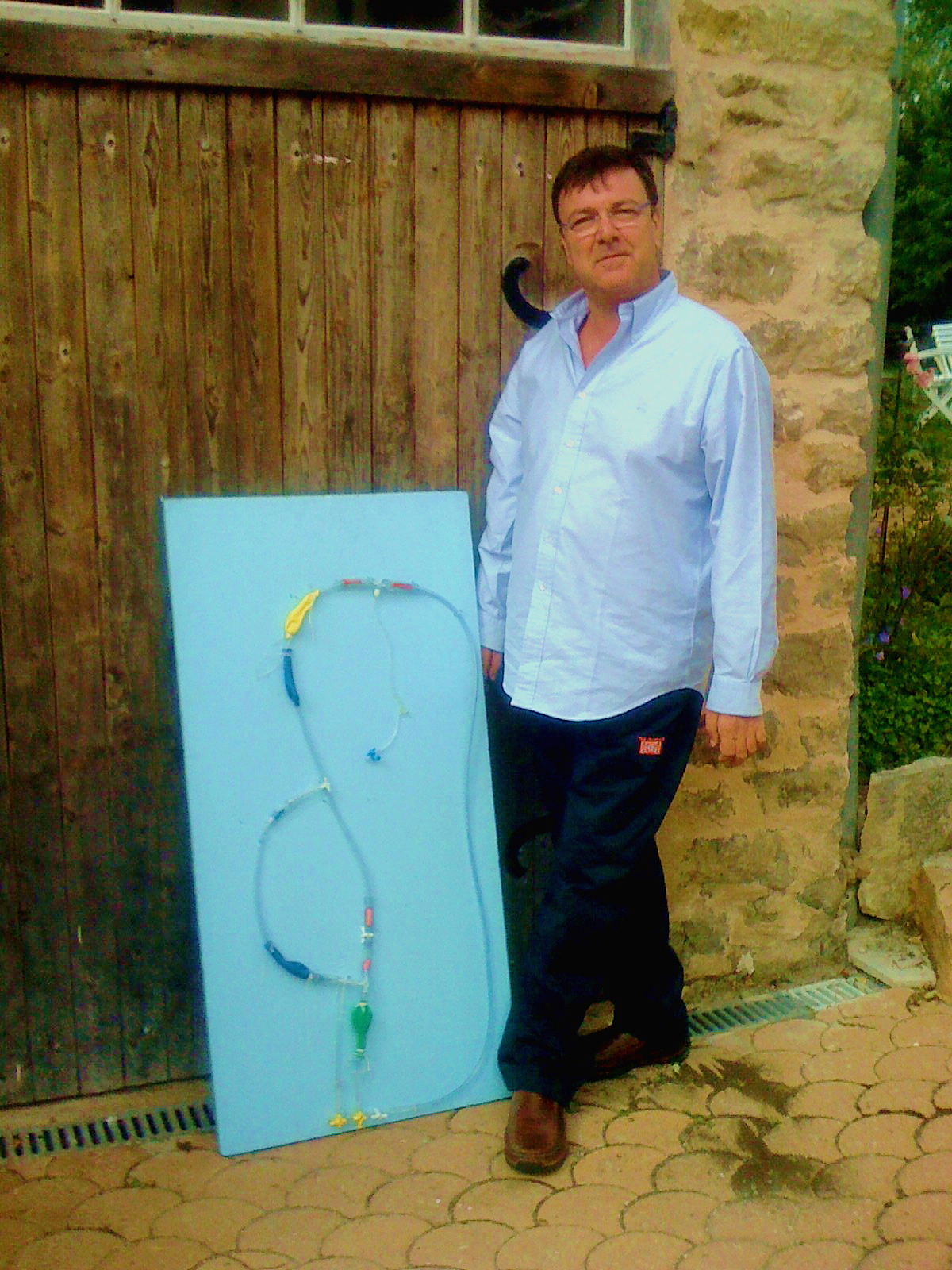 Card. Pump valves
Card. Pump valves:
R. Atr Vol Press
R. Atr Vol.Press.
Cava V: Vol,Press
Cava V: Vol,Press
Card. Pump Seringe
Card. Pump Seringe
Faucet
Faucet
Valve
Valve
Fem. V
Fem. V
Pop. Valves Faucet
Pop. Valves Faucet
GSV Vol,Press
GSV Vol,Press
Calf Pump
Calf Pump
3 Faucets: Res.P var.
3 Faucets: Res.P var.
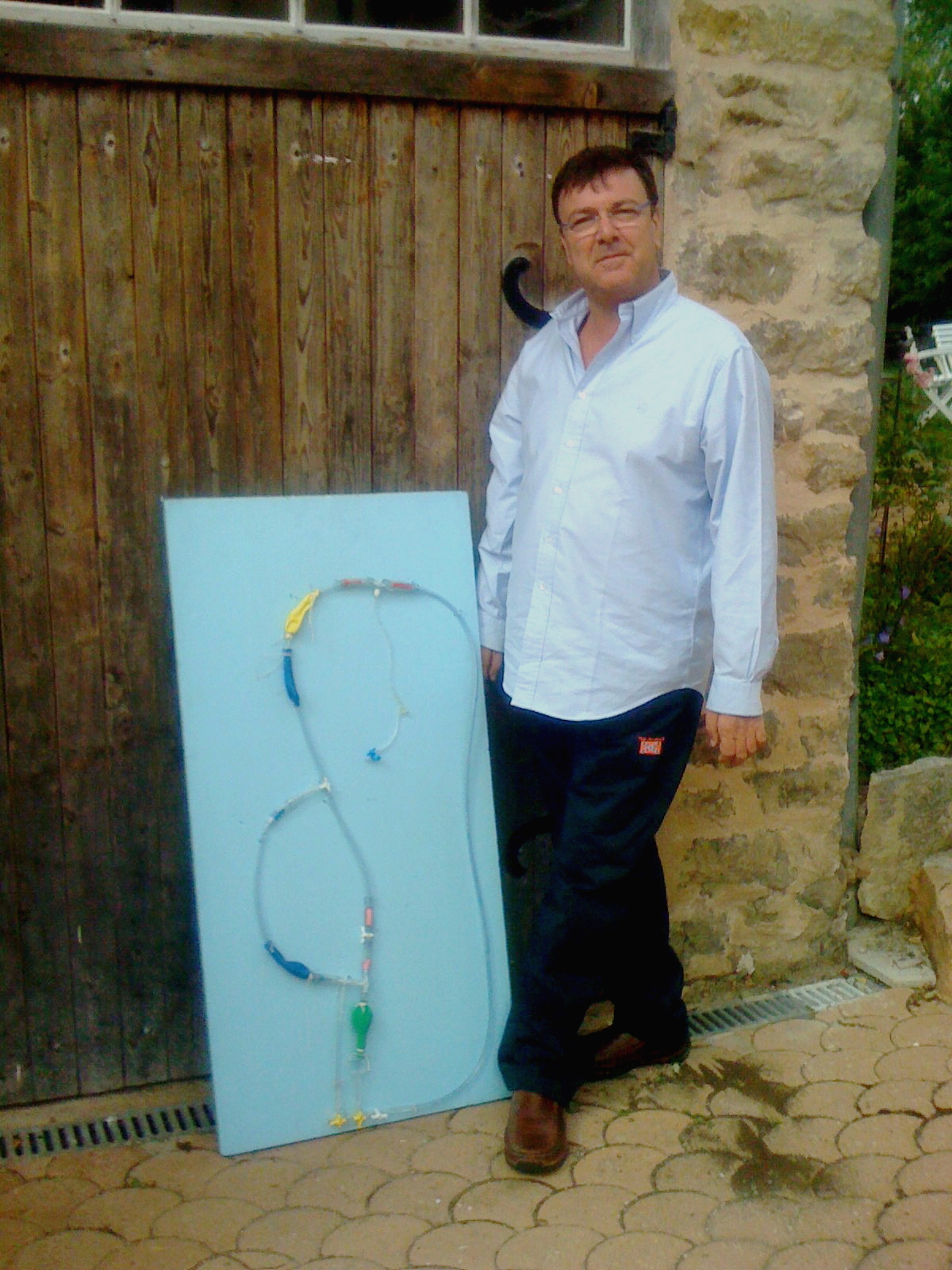 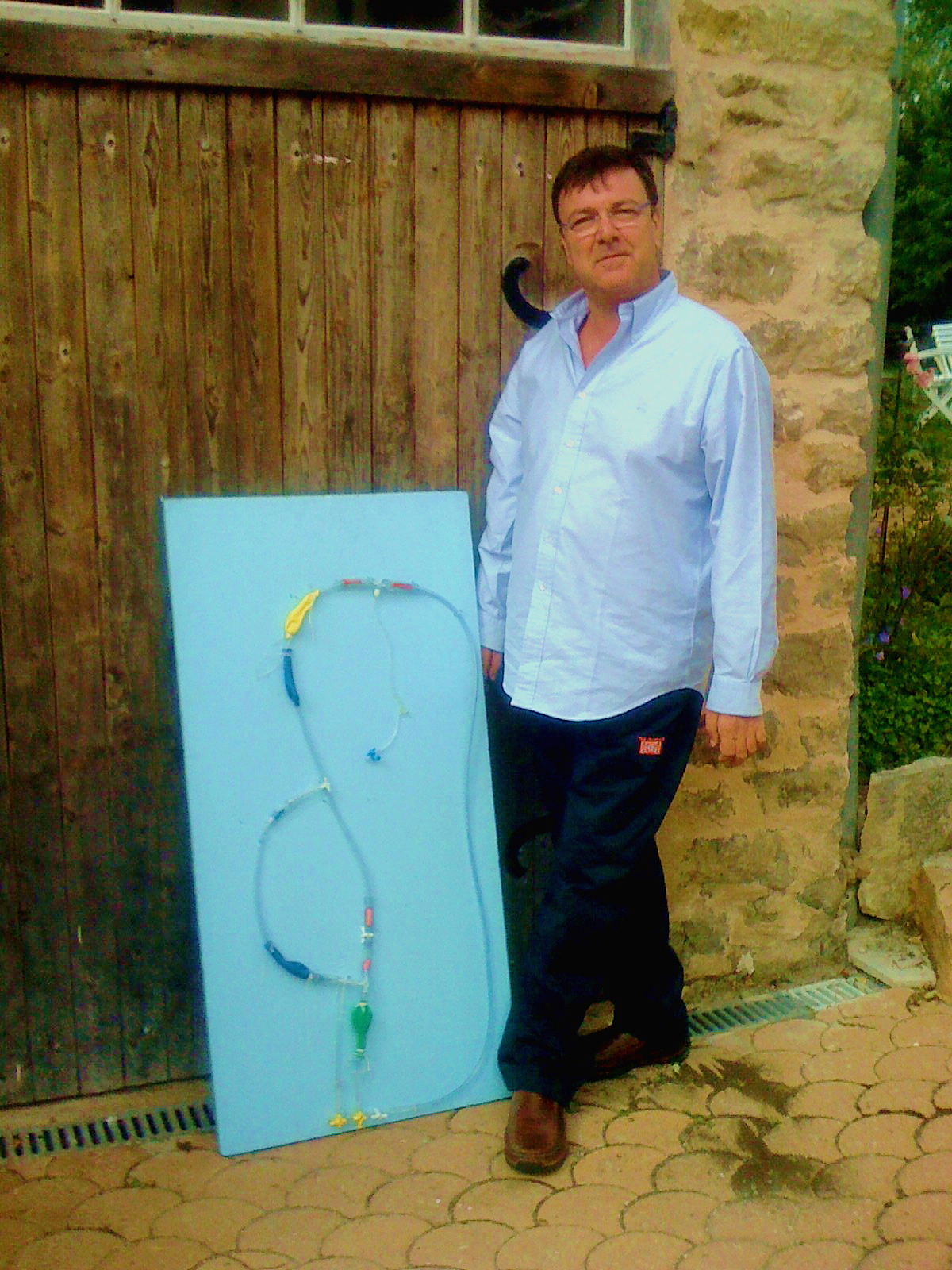 Card. Pump valves
August 2008. Claude Franceschi country house:  Visiting Paolo Zamboni poses for a photo with Claude's home-made model on haemodynamic pathophysiology of the venous system.
Countryside laboratory
R. Atr Vol.Press.
Cava V: Vol,Press
Card. Pump Seringe
Faucet
Valve
Fem. V
Pop. Valves Faucet
GSV Vol,Press
Calf Pump
3 Faucets: Res.P var.
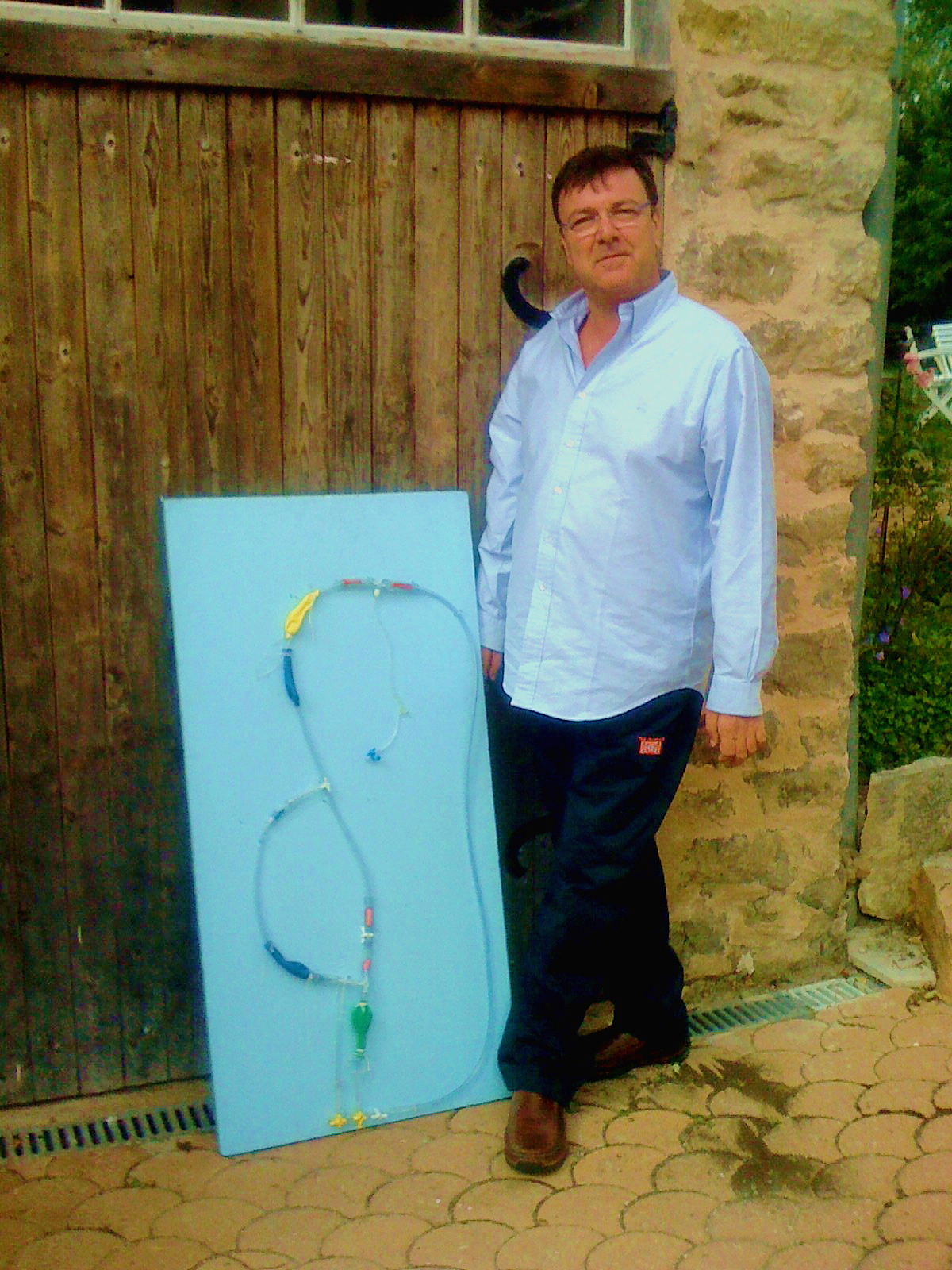 Card. Pump :valves
Card. Pump valves
Yellow balloon. R. Atr Vol Press: Atrium Volume-pressure
R. Atr Vol.Press.
Blue Balloons : Volume-pressure assesment
Cava V: Vol,Press: Reservoir effect.
Cava V: Vol,Press
Card. Pump . Seringe : hand push-pull heart mimicking. Fills or empties the system.
Card. Pump Seringe
Arteries
Arteries: Arterial volume-pressure
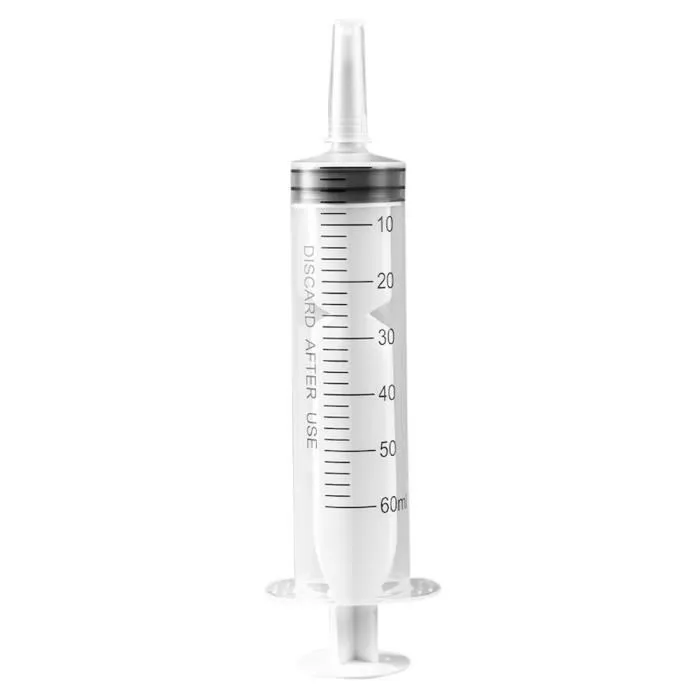 GSV valve faucet : stop, incompetence : mimicking closed shunts and open vicarious shunts
GSV Valve Faucet
Fem. V
Valve: competent and incompetent
Fem. V
Pop V. Valves Faucet:. Mimicking. Block, incompetnece Open vicarious Shunts
Pop V. Valves Faucet
GSV Valve Faucet: Mimicking: incompetence, disconnection, closed and open vicarious shunts.
GSV Vol,Press
Calf Pump
GSV Vol,Press: Balloon Volume Pressure variation asseessment
Green Balloon. Calf Pump: Hand Press-release systole-diastole mimicking
3 Faucets opening variation: Res.P var. Residual volume-pressure variation in deep veins and/or GSV
3 Faucets: Res.P var.